Change in Flood Risk across Canada under Changing Climate
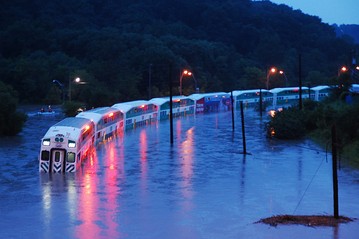 Ayushi Gaur
Slobodan P. Simonovic
Overview
Introduction 
Literature review
Brief tentative methodology
Selection of hydrologic model
Future work
References
Introduction: Global climate change
Global temperatures have been found increasing over past 50 years (IPCC, 2007).

Role of anthropogenic factors has been found significant (Huber & Knutti, 2011; IPCC, 2007). 
 
Changes in flow and flood patterns have been detected (Hirabayashi et al., 2013; Hirabayashi et.al. 2009; Dankers & Feyen, 2009).
Introduction: Climate Change in Canada
Changes in temperature and precipitation patterns (Groisman et al., 2002; Shabbar & Bonsal, 2003).

Changes in flow patterns (Groisman et al., 2002).

Flood risk gradually increasing (Shrubsole, Lacroix, & Simonovic, 2003).
Literature review
Criteria for the selection of hydrological model

Should be state-of-the-art.

Could be used at regional/continental/global scale.

Should have a routing and floodplain mapping component.

Input data should be readily available.

Should operate at a grid-scale.
Findings from literature review
List of hydrological models found mostly:
Methodology (tentative)
Hydraulic modelling of floodplains
Flow on floodplains is controlled by topography and friction.
Leads to complex spatial patterns of water depth and velocity that are 2D in space and dynamic in time.
Until recently modelling of such flows has only been possible for small river reaches (10-50km).
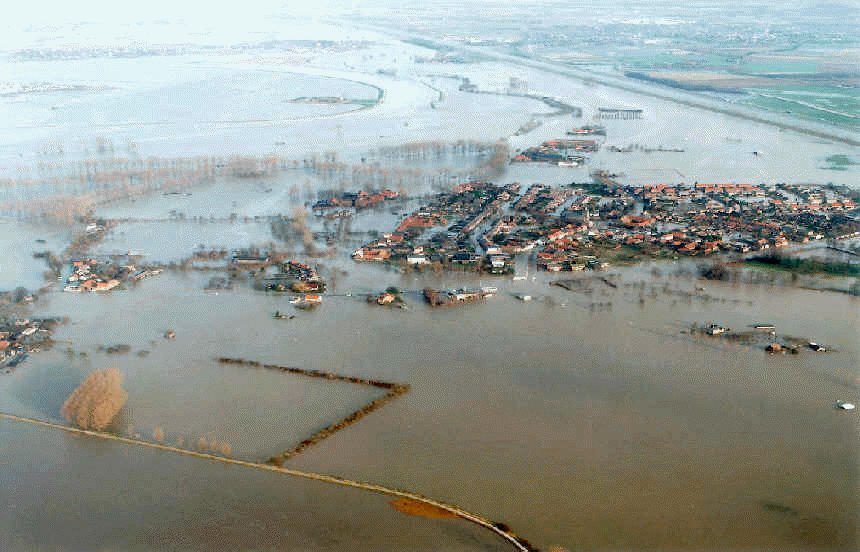 New opportunities
Large scale modelling has now been made possible by:
Simplified 2D hydraulic models
Faster computers 
New satellite data sources e.g. SRTM, satellite radars
CaMa-Flood Hydrological Model
A global-scale model of all rivers, wetlands and lakes on the Earth

Very high computational efficiency

 Realistic surface water dynamics
Steps involved for hydrodynamic process
CaMa-Flood model assumptions
Global topography & hydrography data
Ground elevation is given by SRTM30 DEM.
River networks are given by GDBD (Global Drainage Basin database) flow direction map.

Unit-catchment & sub-grid topography
River basins are divided to unit-catchments in order to reduce     computational cost.
Water stage (level, inundated area) is diagnosed from water storage using sub-grid topography.
Uniform water level in a unit-catchment. River and floodplain water levels are same
Sub-grid topography is represented by 6 parameters.
Catchment area
Channel length 
Channel width  
Channel depth
Floodplain elevation profile 
Bank-top elevation
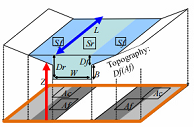 CaMa-Flood model assumptions
3. River network map & discharge calculation
Water exchange between unit-catchments only occurs along the river network map.

A new upscaling method (FLOW) has been proposed, it preserve the river network structure of the original fine resolution flow direction map (Yamazaki et al, 2009).

Only one downstream is assigned to each unit-catchment by the river network map.

Discharge to downstream is calculated separately for channel and floodplain by using shallow water momentum equation.
CaMa-Flood model assumptions
4. Channel cross-section parameters
Channel depth + width are given by a power-low function of mean flow.
Channel width can be given from a satellite water body map.
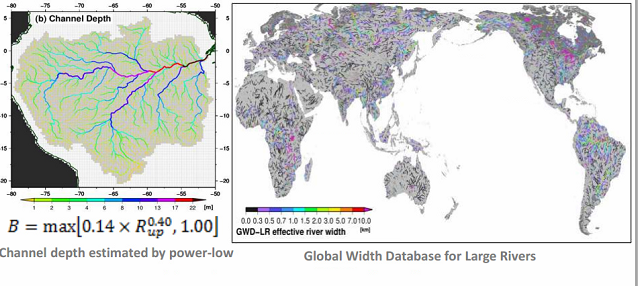 LISFLOOD-FP
Hybrid 1D/2D model
Based on raster DEM.
1D Kinematic or diffusion wave routing in channel.
Once bankfull depth is exceeded calculates a flux to floodplain cells using Manning’s equation or 2D diffusive wave to route water over complex floodplain topography.
Model discretization of floodplain and channel topography.
In-channel flow routed using a 1D wave equation.
Once bankfull depth is exceeded water can flow laterally over adjacent low lying floodplains according to topography and free surface gradient.
LISFLOOD-FP
Inundation is based on a simple continuity equation:
where:
V = cell volume
t = time
Qup, Qdown,  Qleft and Qright = flow rates in each direction into (positive Q) and out of (negative Q) the cell
j
i
LISFLOOD-FP
Flux between cells calculated using the Manning’s equation
where:
 Qi,j = 	flux between two cells i and j,
 Ai,j  = 	cross sectional area at the cell 	interface,
 Ri,j  = 	hydraulic radius at cell interface,
 Si,j  = 	water surface slope between cells,
 n    = 	Manning friction coefficient.
Data requirements for LISFLOOD-FP
Raster Digital Elevation Model: The DEM raster grid allows the representation of floodplain topography.
DEM data availability is done by air photogrammetry, airborne laser altimetry(LiDAR) and Interferometric Synthetic Aperture Radar (SAR). 
Raster grid comes from data acquired by NASA satellite ASTER, which is a Global Digital Model Elevation data set.

Inflow Discharge Hydrographs: For boundary conditions of the model , input hydrographs can be obtained by the guaging stations record.
Data requirements for LISFLOOD-FP
Channel geometry: It can be taken from the DEM or surveyed cross sections. Also, It can be set individually for each point on the channel vector if necessary. 

Channel width: Taken from the DEM or surveyed cross sections
It can be set individually for each point on the channel vector if necessary. Need not be same as the model grid resolution across the river channel.

Bank full depth: It can be taken from the DEM or surveyed cross sections. It can be set individually for each point on the channel vector if necessary.
References
IPCC, 2007: Climate Change 2007: The Physical Science Basis. Contribution of Working Group I to the Fourth Assessment Report of the Intergovernmental Panel on Climate Change [Solomon, S., D. Qin, M. Manning, Z. Chen, M. Marquis, K.B. Averyt, M. Tignor and H.L. Miller (eds.)]. Cambridge University Press, Cambridge, United Kingdom and New York, NY, USA, 996 pp.
Huber, M., & Knutti, R. (2011). Anthropogenic and natural warming inferred from changes in Earth’s energy balance. Nature Geoscience, 5(1), 31–36. doi:10.1038/ngeo1327.
Dankers, R., & Feyen, L. (2009). Flood hazard in Europe in an ensemble of regional climate scenarios. Journal of Geophysical Research, 114(D16), D16108. doi:10.1029/2008JD011523.
Hirabayashi, Y., Mahendran, R., Koirala, S., Konoshima, L., Yamazaki, D., Watanabe, S., … Kanae, S. (2013). Global flood risk under climate change. Nature Climate Change, 3(9), 816–821. doi:10.1038/nclimate1911.
Bates,P., Trigg,M., Neal, J., and Dabrowa,A., (2013). LISFLOOD-FP, User manual, School of Geographical Sciences, University of Bristol. University Road, Bristol, BS8 1SS, UK. Retrieved from website: http://www.bristol.ac.uk/media-library/sites/geography/migrated/documents/lisflood-manual-v5.9.6.pdf. 
Yamazaki, D., Oki, T., and Kanae, S., 2009. Deriving a global river network map and its sub-grid topographic characteristics from a ﬁne-resolution ﬂow direction map. Hydrology and Earth System Sciences, 13, 2241–2251.
Yamazaki, D., (2014). The global hydrodynamic model CaMa-Flood (version 3.6.2), Japan Agency for Marine-Earth Science and Technology, retrieved from website: http://hydro.iis.u-tokyo.ac.jp/~yamadai/cama-flood/Manual_CaMa-Flood_v362.pdf